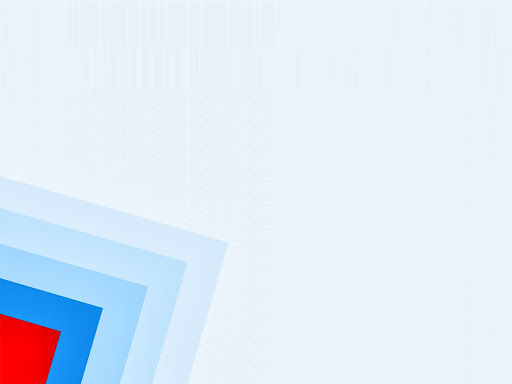 How Blessed We Are With Freedom
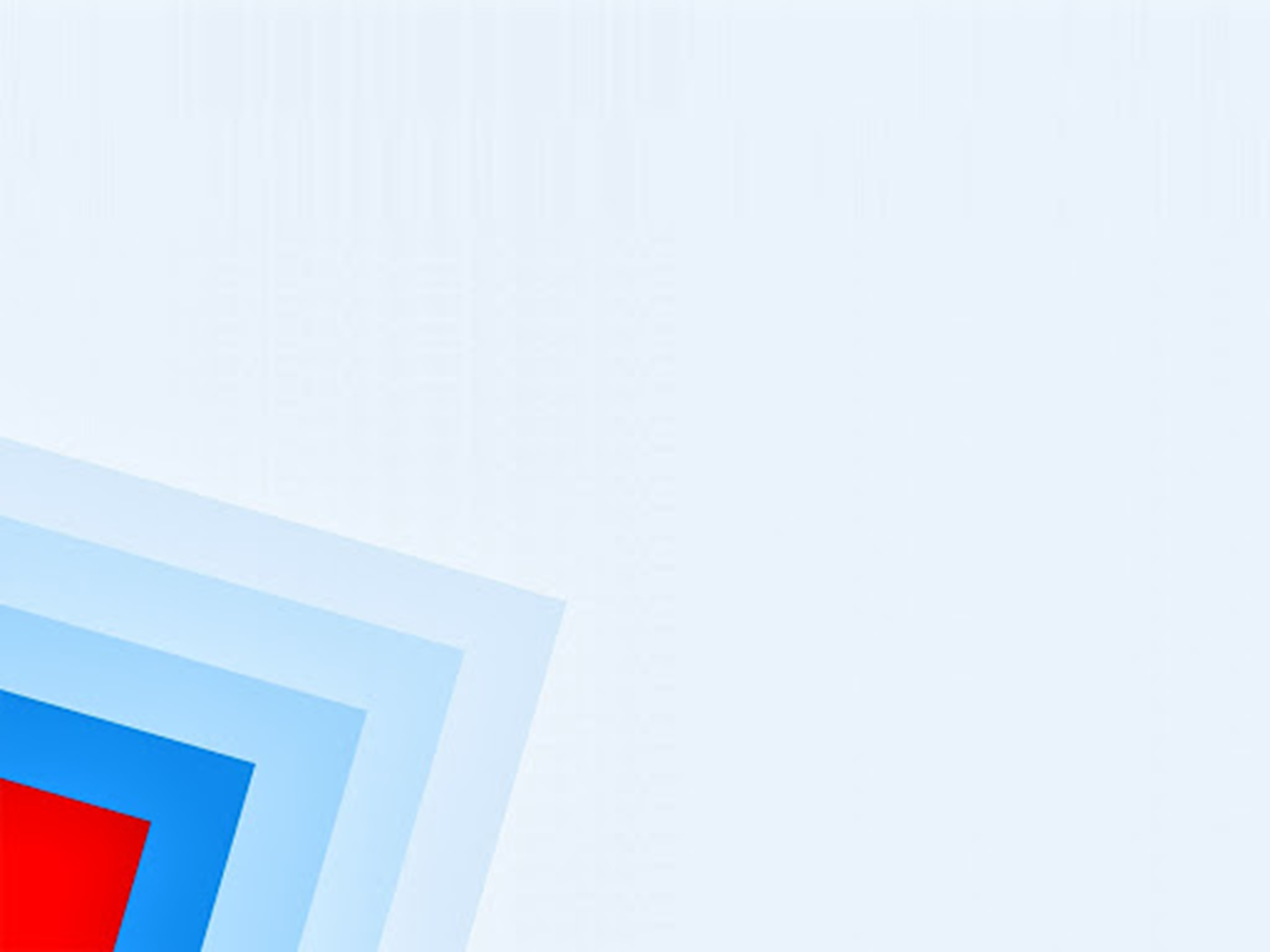 Persecution
John 15:18-25 they hate Jesus 
Matthew 5:10-12 revile and persecute you 
Acts 4:1-3 arrested for teaching Jesus 
2 Corinthians 11:24-28 the suffering of Paul
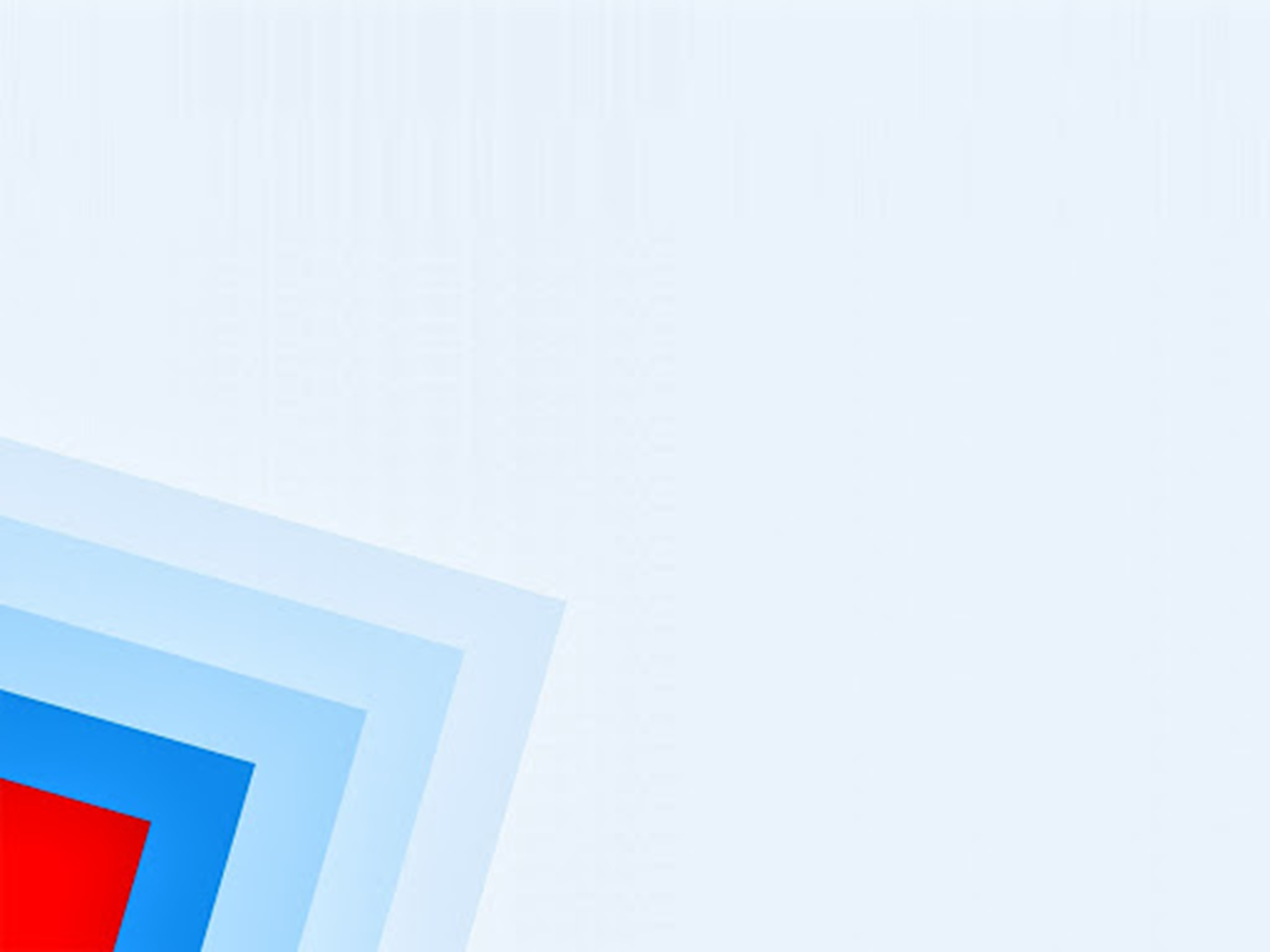 Free to Own a Bible 
Romans 10:17,13 how can we believe if we have not heard 
Free to Teach / Convert 
Matthew 28:19-20 go and make disciples 
2 Timothy 4:2 ready in season and out of season 
Free to Marry 
Ephesians 5:22-33 husbands and wives 
Romans 7:13 married to unbeliever 
Free to Assemble 
Hebrews 10:23-25 stirring up love 
Colossians 3:16 admonishing one another